Муниципальное автономное дошкольное образовательное учреждение «Детский сад «Алёнка» г. Советский»
Развитие быстроты 
у детей старшего дошкольного возраста 
посредством игры в футбол
 



Почкалова Ирина Владимировна, 
инструктор по физической культуре
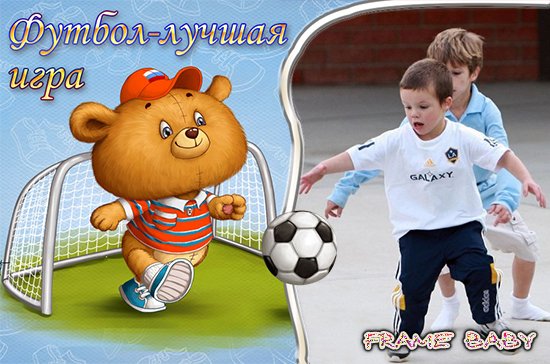 «Воспитание здорового поколения —стратегическая задача России»                                                  В.В.Путин
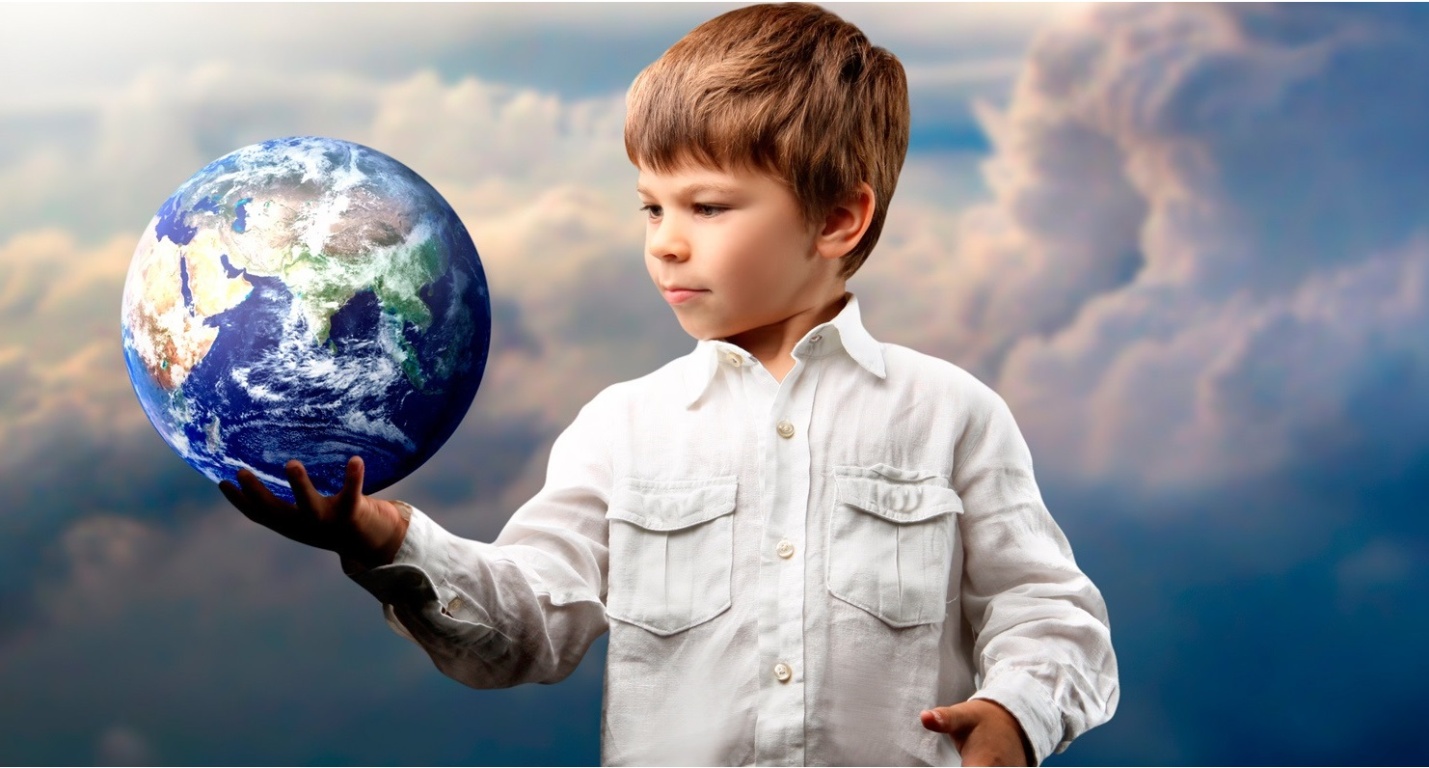 .
.
Актуальность
Двигательная активность детей старшего дошкольного возраста составляет менее 
40 – 50 %
75% детей дошкольного возраста имеют серьезные отклонения в уровне здоровья
С  I группой здоровья в школу поступает 
10 % детей
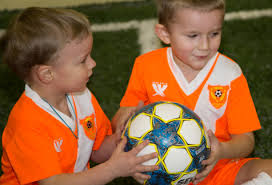 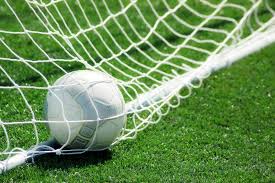 .
.
Футбол – спортивная командная игра
Всесторонне воздействует на мышечную систему
Регулирует обмен веществ
Укрепляет костный аппарат
Развивает дыхательную и сердечнососудистую систему
Дети учатся управлять своими эмоциями
Цель
.
развитие быстроты у детей старшего дошкольного возраста через организацию игры в футбол
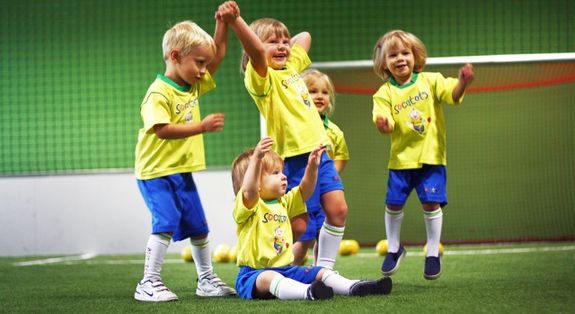 Задачи
.
1. Формировать интерес к спортивной игре футбол
.
2. Научить правильной технике выполнения элементов спортивной игры футбол 
(удар, передача, ведение…)
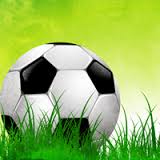 3. Развивать быстроту реакций
4. Воспитывать интерес  к активной двигательной деятельности и потребности в ней
Предполагаемый результат
.
1. Владеет основными правилами игры в футбол
.
2. Может контролировать свои движения и управлять ими, обладает развитой потребностью бегать, прыгать, играть в спортивные игры
3. Способен к волевым усилиям в разных видах деятельности
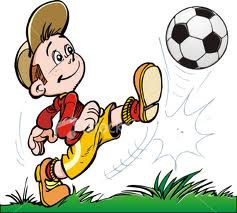 Новизна
.
Разработана система упражнений для обучения спортивной
игре в футбол детей 5-7 лет, которые включены в занятия по
физической культуре.
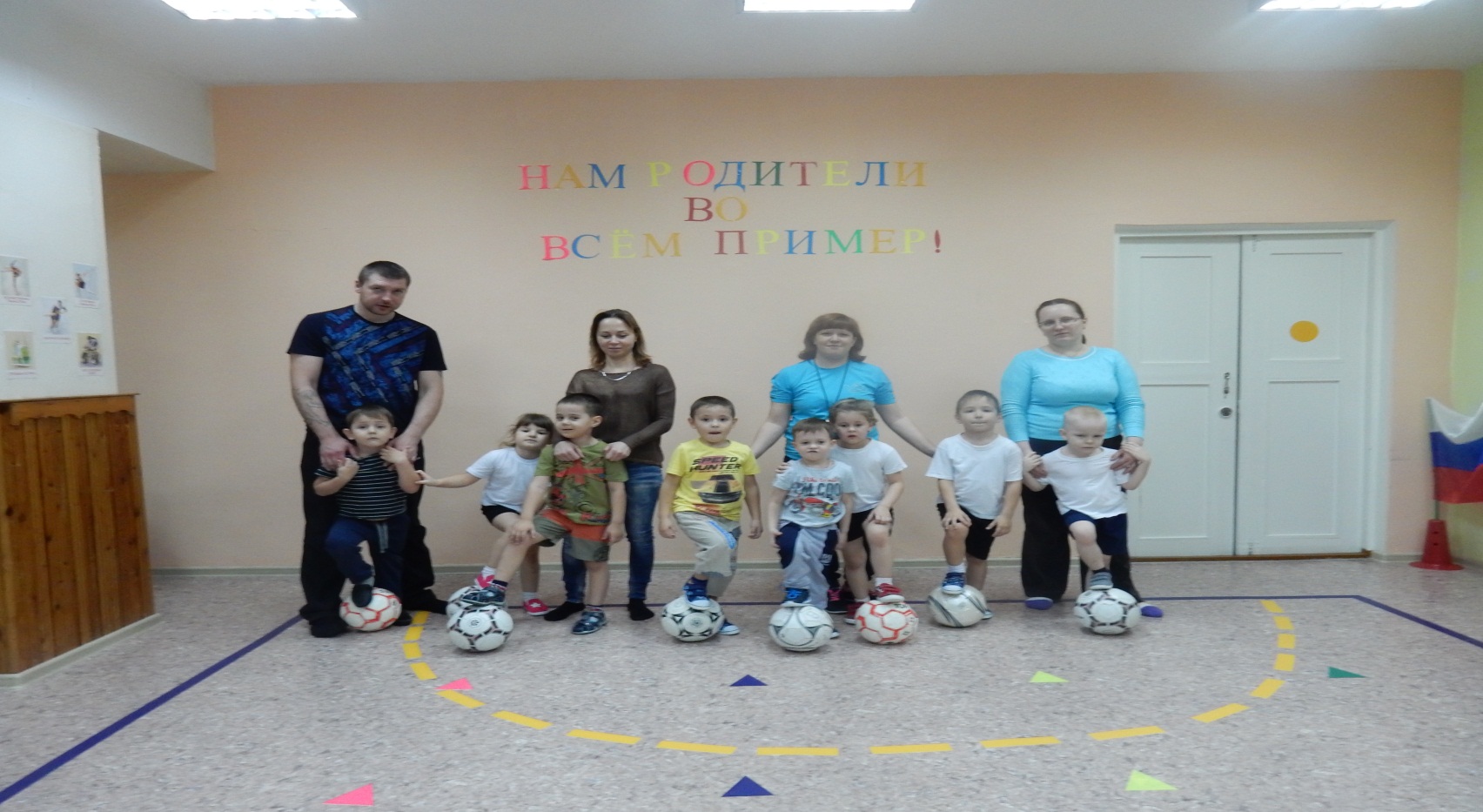 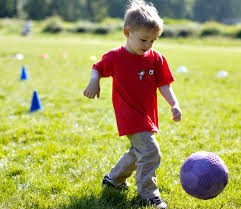 Этапы
.
.
I этап  – организационный 
2013-2014 г.


Цель: создание условий для определения уровня деятельности
II этап – внедренческий 2013 –2016 г.


Цель: реализация намеченных задач
III этап – результативный май 2016 г.


Цель: подведение итогов и определение перспектив
Программное обеспечение
.
«Программа интегративного курса физического воспитания для дошкольников подготовительной группы на основе футбола»

рекомендована   Экспертным советом Минобрнауки РФ по совершенствованию системы физического воспитания в дошкольных образовательных учреждениях Российской Федерации для апробации в процессе физического воспитания детей дошкольных образовательных учреждений по предмету «Физическая культура». Под общей редакцией Федченко Н.С.
Мониторинг физического развития – авторы Круглыхин В.А., Ломакина Е.В., Разова Е.В.
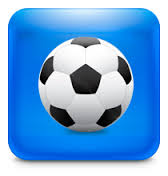 Создание условий
.
Перспективный план по развитию быстроты  у детей старшего дошкольного возраста посредством игры в футбол
Рабочая программа по физической культуре
Создание условия для игры в футбол ( футбольные мячи и  ворота, разметка, манишки)
Картотека подвижных игр с элементами футбола
Рабочая программа Оздоровительной группы «Крепыш» (1-й и 2-й год обучения)
Создание условий
.
5.  Оформление наглядных пособий







6. Оформление видеотеки (видеоролики – дети 4-7 лет тренируются и играют в футбол)
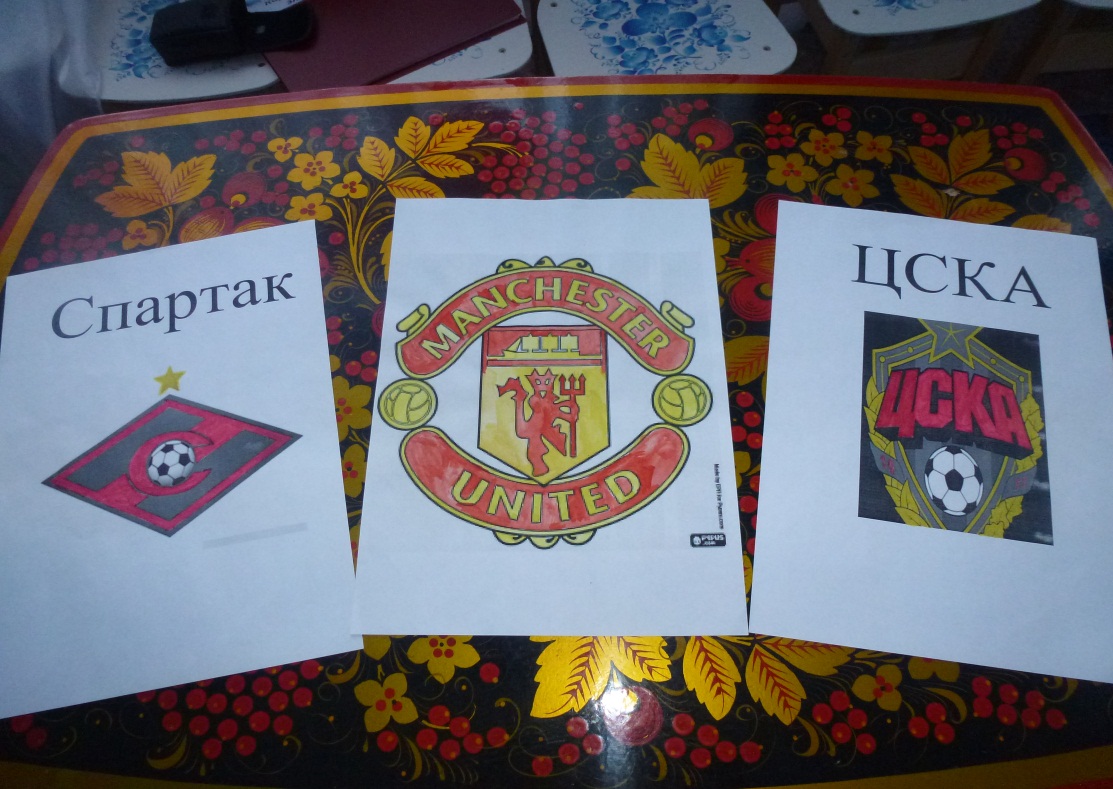 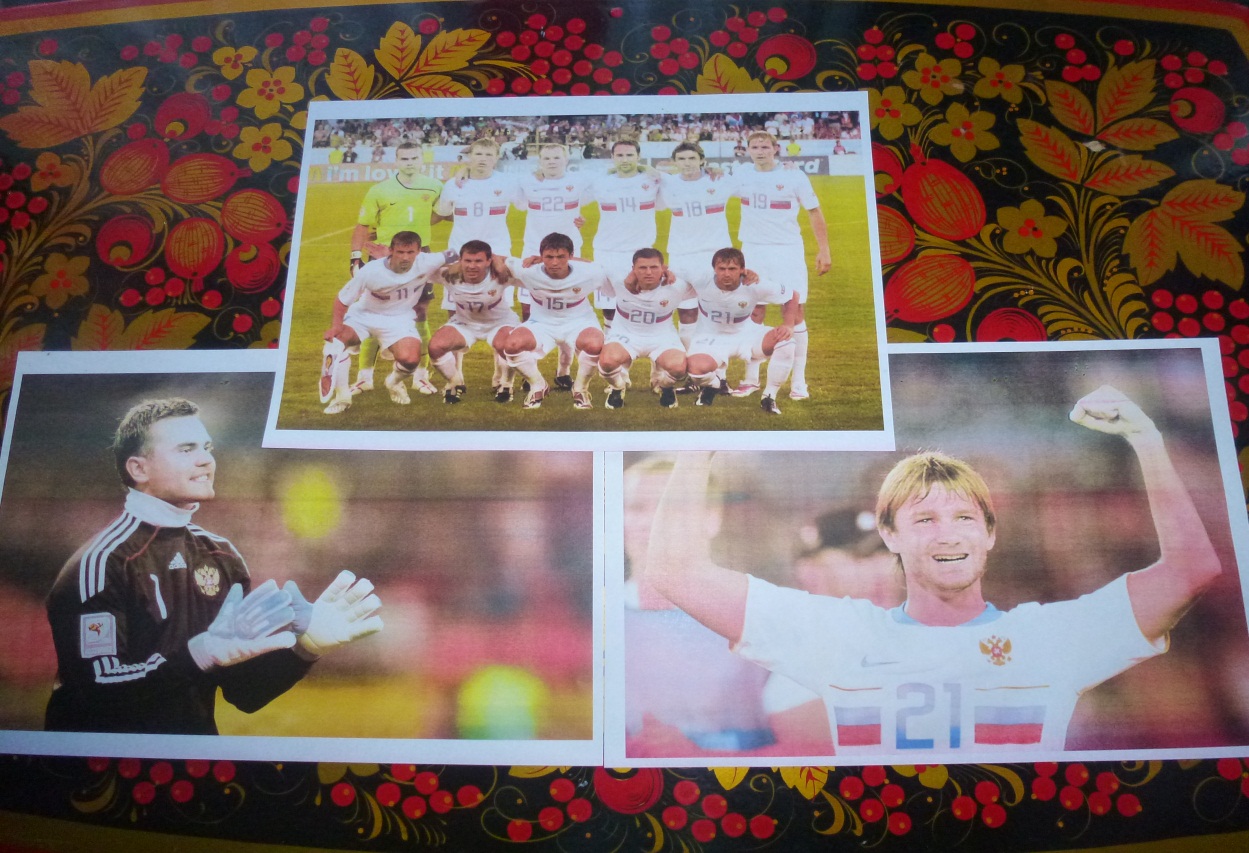 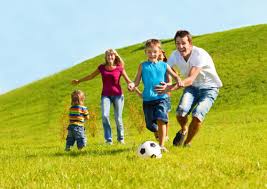 Работа с родителями
.
7.  Перспективный план работы с родителями
«Как правильно подобрать спортивную одежду и обувь для занятий футболом»
«Футбол в детском саду»
«Обучение детей играм с элементами спорта»
«Как приобщить детей к физической культуре и спорту»
«Спортивные игры - форма рационально организованной 
двигательной активности»
«Роль спортивных и подвижных игр»
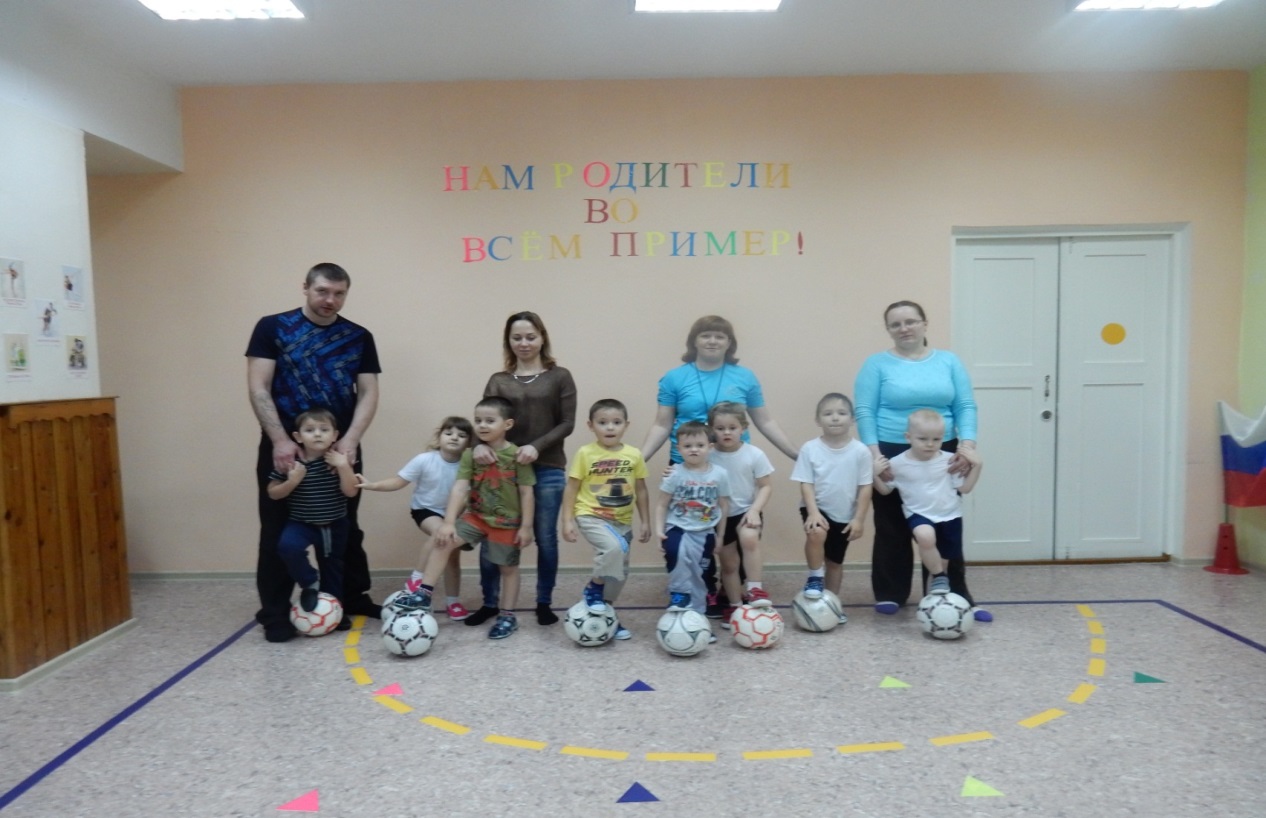 Совместные мероприятия с родителями
.
Спортивные развлечения с элементами футбола (2013-2015 гг.)
Дружеская встреча по футболу между детьми и родителями (март 2015 г.) 
Совместное с родителями физкультурное занятие с использованием элементов игры в футбол (ноябрь 2015 г.)
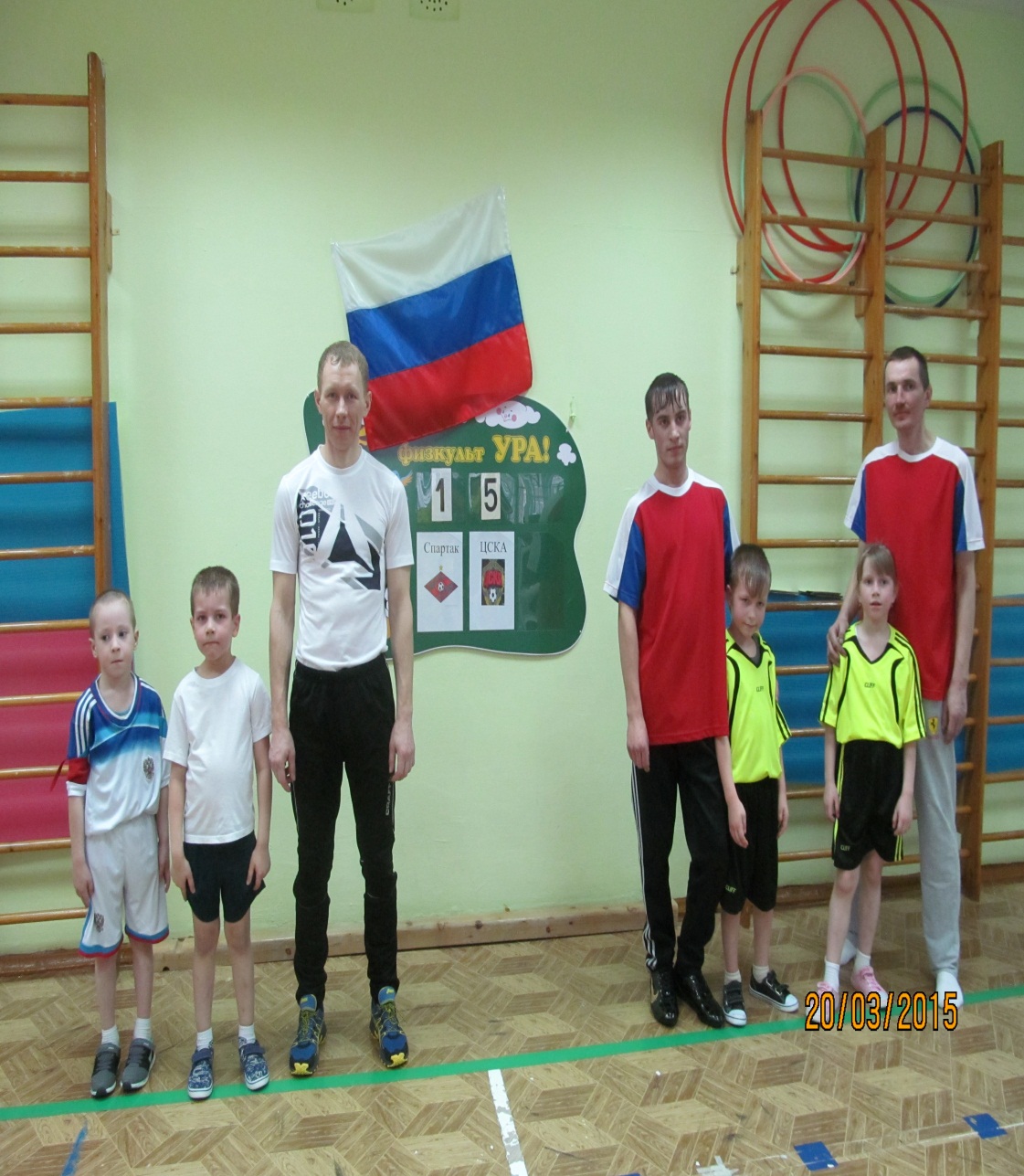 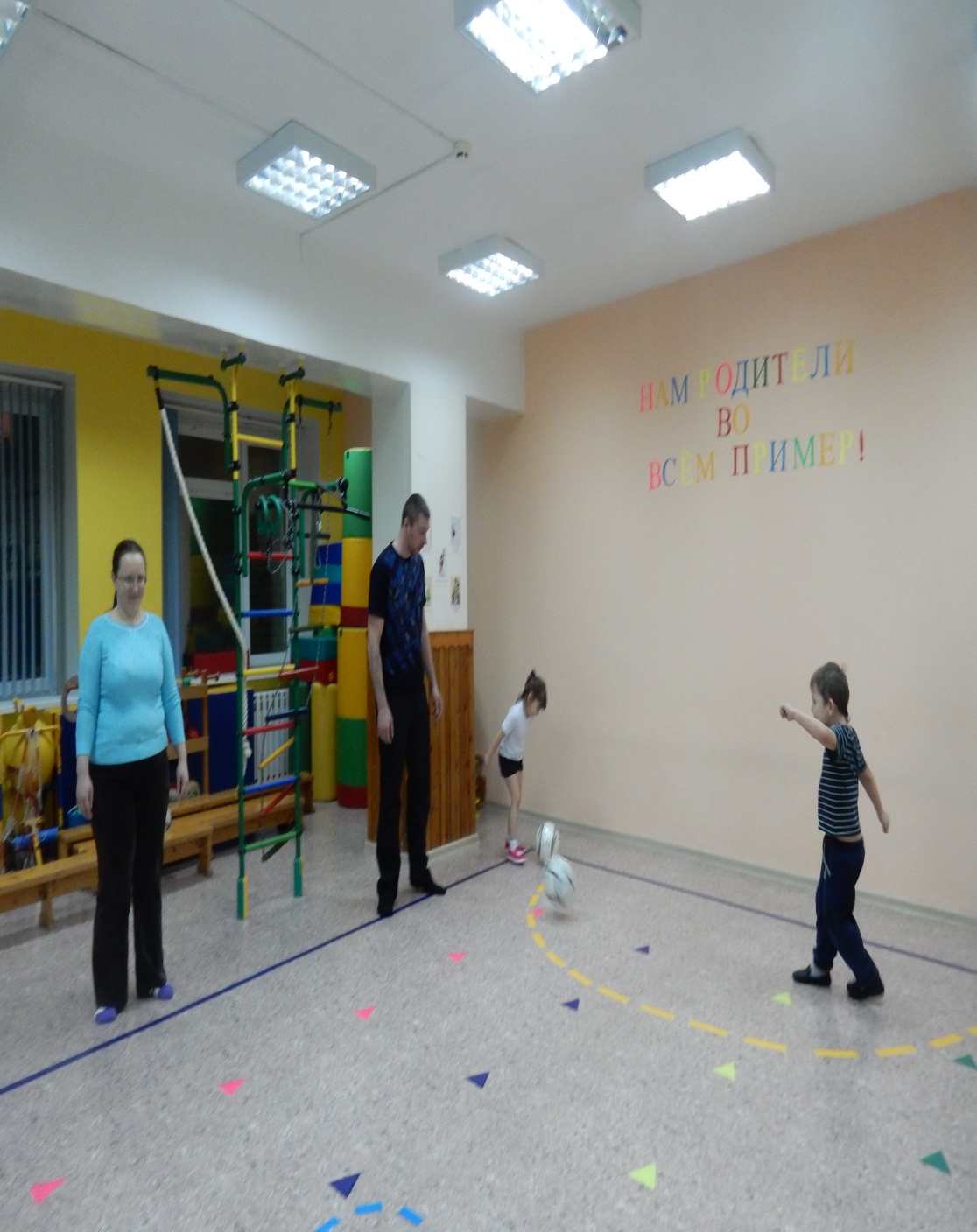 Дополнительное образование
.
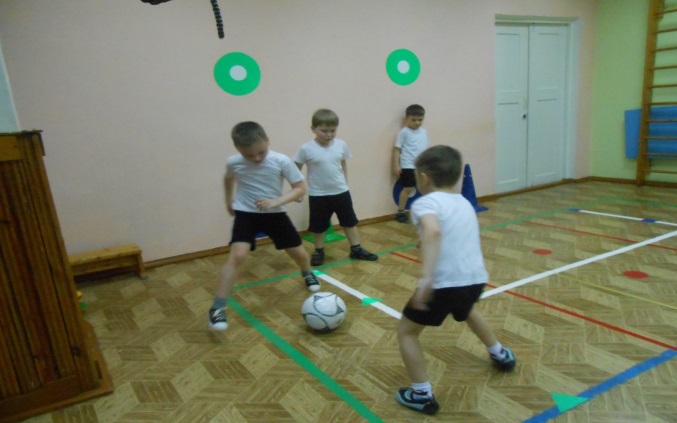 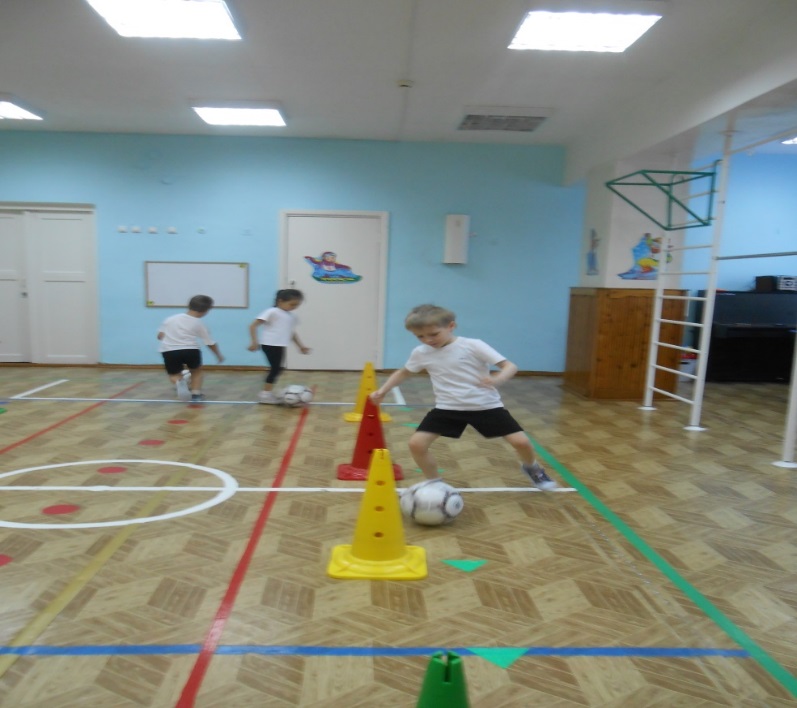 Оздоровительная группа «Крепыш» 

Программа «Интегративный курс физического воспитания для дошкольников подготовительной к школе группе на основе футбола» (2-й год обучения) 

 Программа «Подвижные игры с элементами футбола для детей 5-6 лет» (1-й год обучения)
.
Результаты развития
.
Достижения
.
Победители 
Губернаторские состязания 2015 г.
Спортивные соревнования «Веселые старты» 2013 г.
Всероссийская массовая лыжная гонка «Лыжня России» 2013 г.
Призёры 
Всероссийская массовая лыжная гонка «Лыжня России»(2015 гг.)
Велопробег, посвященный 70-летию ВОВ (2015 г.)
Участники
Всероссийская массовая лыжная гонка «Лыжня России» (2014) 
Губернаторские состязания (2013-2014 г.)
Спортивные соревнования  «Папа, мама, я – спортивная семья» (2014-2015 г.);
Военно-спортивная эстафета: «Быстрый, смелый, ловкий» (2013-2015 г.)
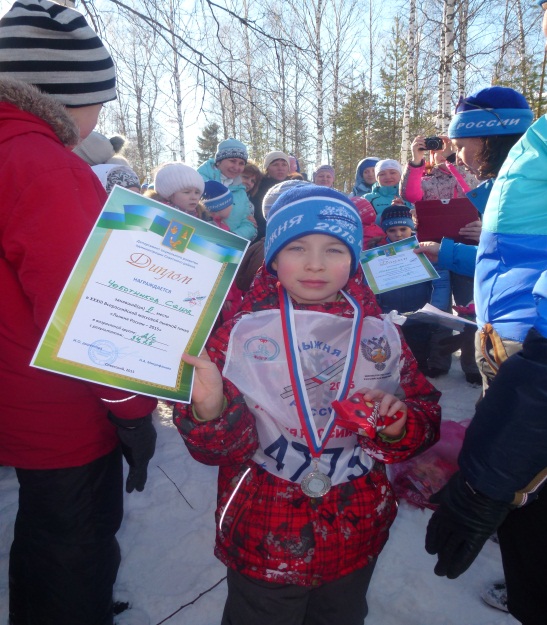 Удачи, побед и творческих свершений!